مدیـریت منابع انسانی پیشرفته
9. مدیریت حفظ و نگهداری منابع انسانی
...................................
...................................
وب سایت مدیریتی
دکتر احمد ورزشکار
استاد
تهیه
زمستان 1389
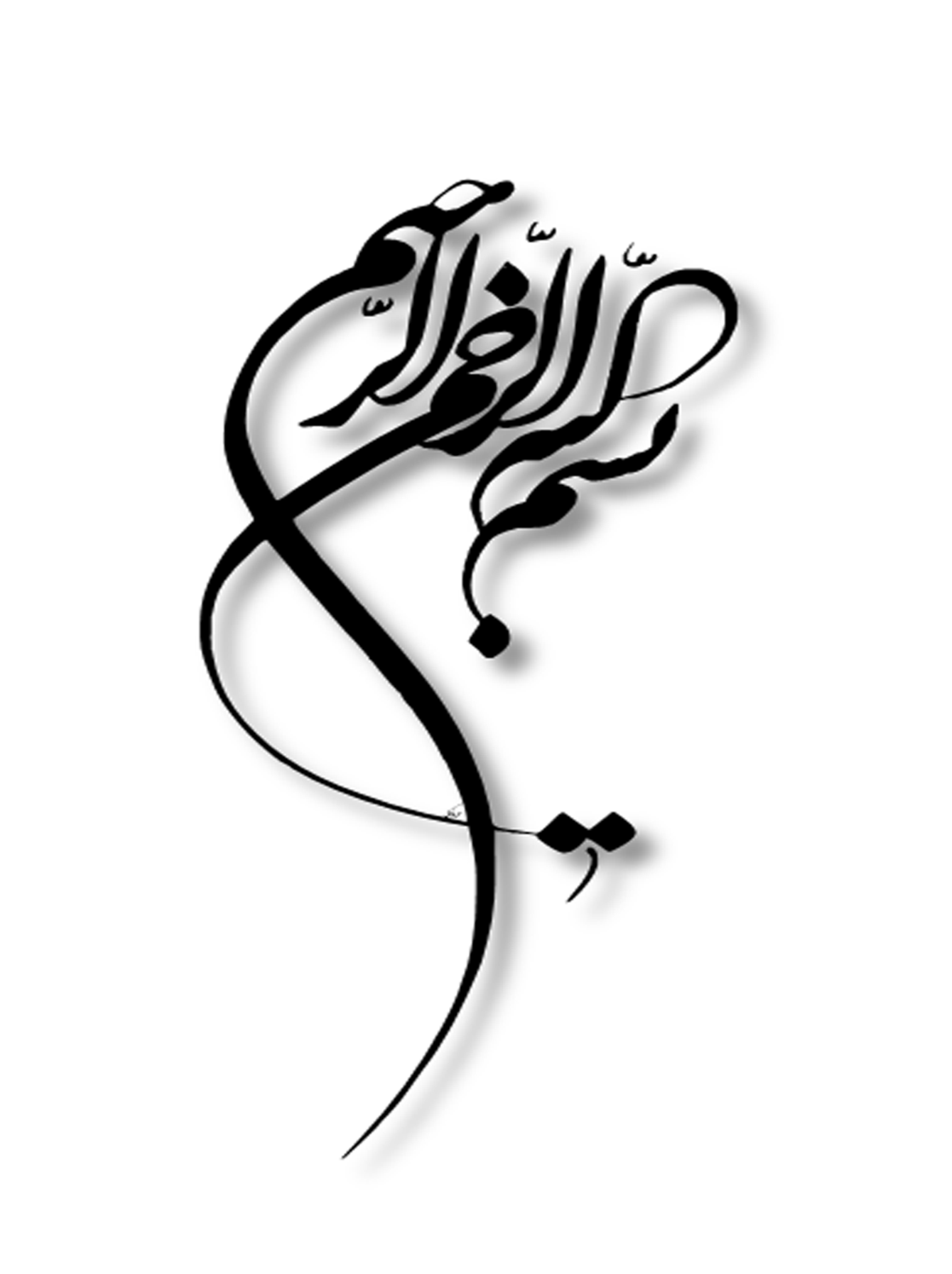 سرفصل مطالب 
Content  /outline
8. مدیریت دستمزد و جبران خدمات
1. ماهیت مدیریت منابع انسانی
9. مدیریت حفظ و نگهداری منابع انسانی
2. مدل های مدیریت منابع انسانی
10. مدیریت فرهنگ سازمانی
3. مدیریت تأمین منابع انسانی
11. سازمان های یادگیرنده
4. مدیریت بکارگیری منابع انسانی
12. مدیریت دانش
5. آموزش و توسعه منابع انسانی
13. مدیریت منابع انسانی بین المللی
6. توانمند سازی منابع انسانی
14. استراتژی های منابع انسانی
7. مدیریت عملکرد و ارزیابی کارکنان
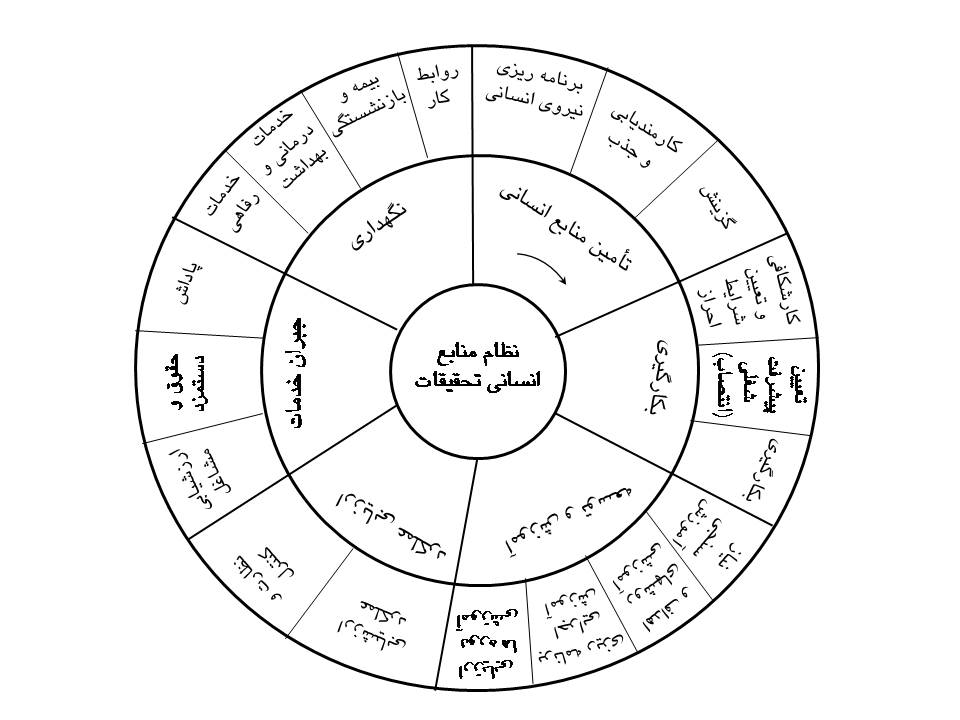 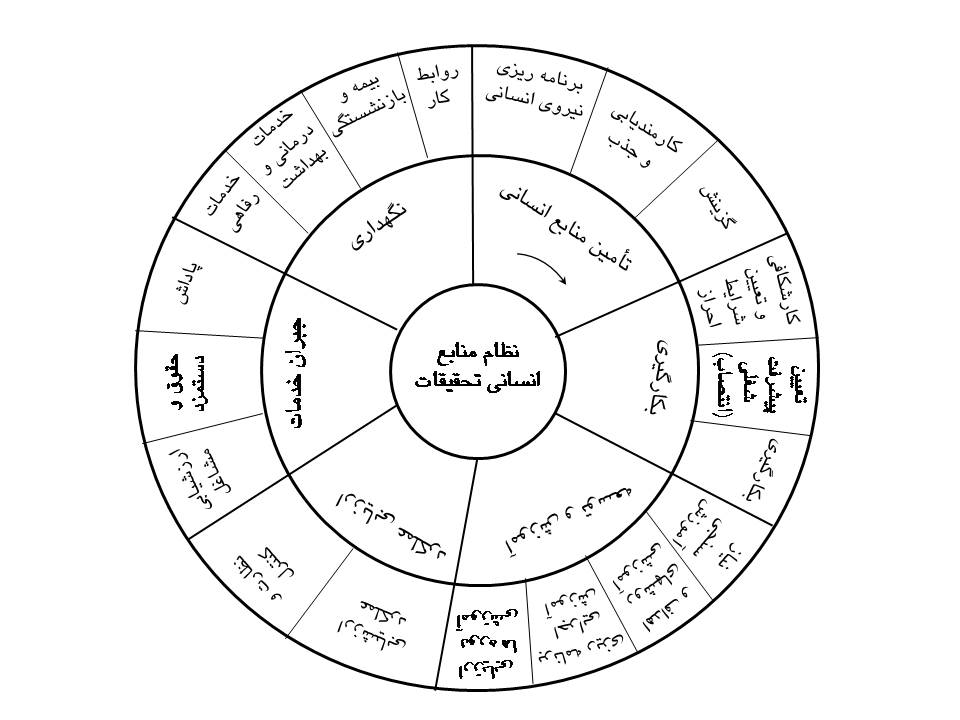 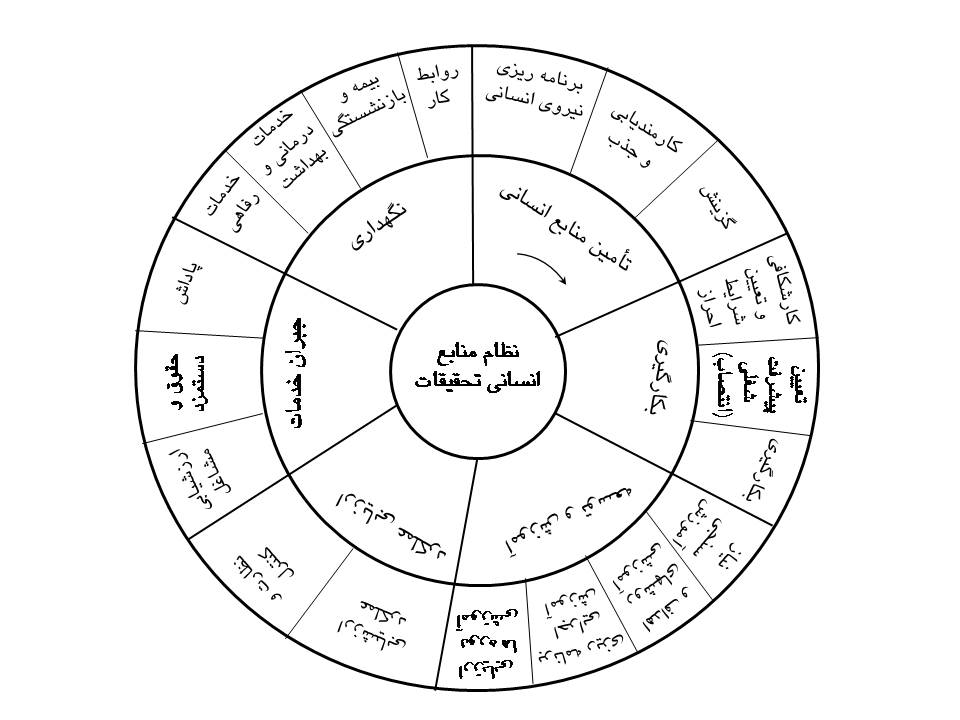 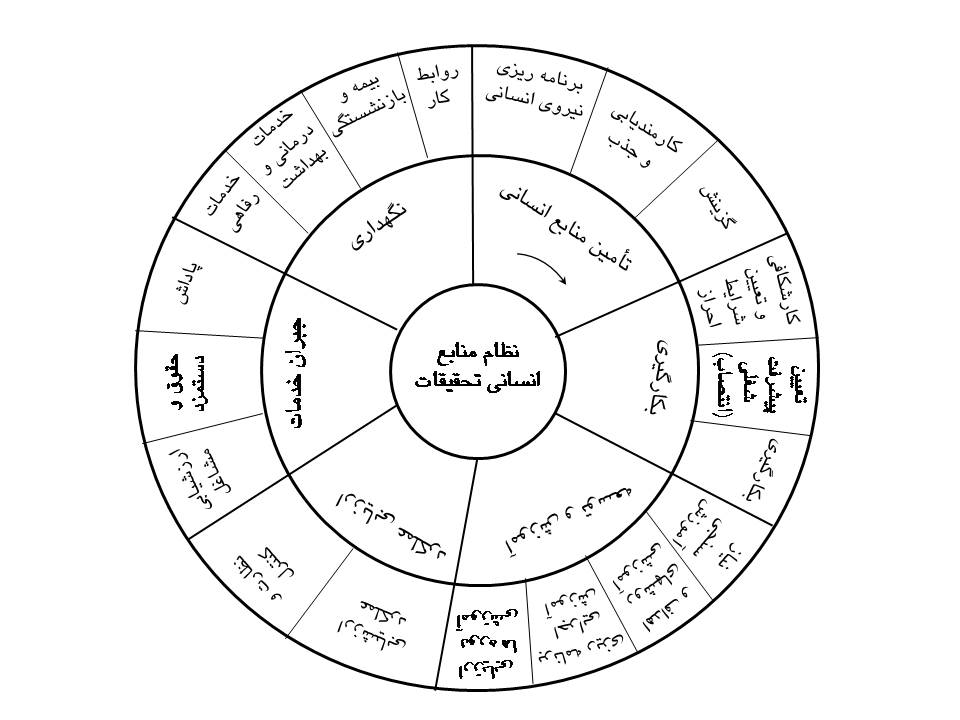 مدل مفهومي :  سطوح  اول  و دوم نظام مديريت منابع انساني
نظام منابع انسانی
نگهداري منابع انساني
مباني فكري و فلسفي و اصول نظام گرا براين اساس است كه انسان با همه جنبه هاي وجوديش در رابطه با كار و زندگي اجتماعي مورد مطالعه قرار گيرد، و آنگاه كه از امور مربوط به حفظ و نگهداري اين موجود متعالي و پايان ناپذير صحبت مي‌شود، بايد جنبه هاي گوناگون و پيچيده او شامل ويژگي هاي رفتاري ، منطقي، احساسي، عاطفي، غريزي و ذاتي، اجتماعي، فرهنگي و مادي كه بيانگر دو طيف نيروي مادي و معنوي وجود انسان هستند، مورد عنايت قرار گيرد. تا بتواند با توجه به تئوري امتزاج هم اهداف فردي و هم اهداف سازماني را محقق نمايد و در نظام نگهداری ، انسان به عنوان عنصري كارآمد، اثربخش، شاداب و با روابط مناسب و مطمئن از امنيت شغلي و فارغ از افكار مربوط به خدمات رفاهي، درماني و بهداشت و بيمه و بازنشستگي با روحيه كار، تلاش، آفرينش و بالندگي فعاليت نمايد .
درون داد / ورودي‌ها
ميان داد/پردازش
برون داد/ خروجي‌ها
منابع انساني :
1- شرايط روحي بهتر
2- شرايط جسمي بهتر
3- رضايت بيشتر ازكار
1- نيروي انساني استخدام شده و ماهر
2- امكانات و محدوديت هاي سازمان
3- اطلاعات
4- ارزش ها
5- ساير منابع
1- خدمات رفاهي
2- خدمات درماني و بهداشت
3- بيمه و بازنشستگي
4- روابط كار
1- آمار بازدهي و اثربخشي
2- رضايتمندي
3- آمار جداشدگان از خدمت
4- ارزيابي و عكس العمل کارکنان
5- ساير عكس العمل ها
بازخور/ اطلاعات
سیستم نگهداري منابع انساني
نظام آموزش و توسعه
نظام بكارگيري
برنامة‌ استخدام‌
برنامة‌ استخدام‌، جريان‌ كاركنان‌ ستادي‌ آموزش‌ ديده‌ را مورد توجه‌ قرار مي‌دهد و موارد زير را ارائه‌ مي‌دهد:
هزینه های‌ استخدام‌
هزينه‌هاي‌ استخدام‌ تحت‌ هفت‌ مورد زير گروه‌ بندي‌ مي‌شود:
هزینه های‌ استخدام‌
هزینه های‌ استخدام‌
برنامه‌ حفظ‌ و نگهداري‌:
برنامه‌ حفظ‌ و نگهداري‌ بايد مبتني‌ بر يك‌ تجزيه‌ و تحليل‌ از اينكه‌ چرا افراد، سازمان‌ را ترك‌ مي‌كنند باشد. مصاحبه‌ با خارج‌ شونده‌ها و ترك‌ كنندگان‌ سازماني‌ مي‌تواند اطلاعاتي‌ را فراهم‌ كند، اما آنها قابل‌ اتكاء نيستند. افراد صرفاً دلايل‌ كلي‌ كه‌ چرا سازمان‌ را ترك‌ كرده‌اند ارائه‌ مي‌دهند. روش‌ بهتري‌ كه‌ وجود دارد اين‌ است‌ كه‌ نگرش‌ها و طرز تلقي‌هاي‌ مطالعه‌ شونده‌ها را در طول‌ فواصل‌ زماني‌ منظم‌ هدايت‌ كنيم‌. برنامه‌ حفظ‌ و نگهداري‌ بايد هر ناحيه‌اي‌ كه‌ فاقد تعهد و عدم‌ رضايت‌ است‌ مورد تأكيد قرار دهد. (بامبرگر و مشولم، 1381)
برنامه‌ حفظ‌ و نگهداري‌:
اقدامات‌ برنامه‌ حفظ‌ و نگهداري‌ نيروي‌ انساني‌ تحت‌ عناوين‌ زير مورد توجه‌ قرار مي‌گيردکه بايد به صورت همه جانبه درنظر گرفته شود:
ابعاد نگهداري منابع انسانی
نگهداري منابع انساني ابعاد متعددي را شامل مي‌شود كه مجموعاً مي‌توان آنها را به دو دسته تقسيم نمود:
تقویت روحیه
تقویت جسم
خدمات رفاهي
در نظام نگهداري منابع انساني خدمات رفاهي كاركنان از عوامل عمده حفظ و نگهداري منابع انساني به حساب مي‌آيد و در واقع فراهم آوردن خدمات رفاهي، تسهيلات ورزشي و بهبود كيفيت و شرايط محل كار، كمك در تهيه مسكن، اياب وذهاب، مسافرت و غيره از وظايف خاص مدير اداري واجرايي بوده و لازم است در جهت بهبود اينگونه خدمات تلاش مستمر انجام گيرد.
خدمات رفاهي
عمق ودامنه فعاليت هاي خدمات رفاهي بسيار وسيع و گسترده است و برحسب برنامه ها و خط مشي هاي مربوطه، نوع سازمان،كوچكي و بزرگي و محل مراكز، كيفيت منابع انساني و عوملي از اين قبيل تغيير مي‌كند.
برنامه رفاهي باعث بوجود آمدن فرصت هاي مساعد جهت رفع خستگي هاي ناشي از كار و فعاليت و ايجاد روحيه دوستي و رفاقت بين كاركنان و افراد خانواده آنان مي‌گردد.
طبقه بندی خدمات رفاهي
خدمات رفاهي را مي‌توان به صورت زير طبقه بندي نمود:
خدمات بهداشت و درمان
حفظ سلامت كاركنان از اولويت هاي سازماني است بطوري كه ؛ اول اقدامات پيشگيري، شامل رعايت اصول بهداشتي است، دوم خدمات درماني كه رابطه مستقيمي با سطح عمومي بهدات در كشور دارد. كه چنانچه اين امر در مملكت در سطح مطلوبي نباشد هرقدر سازمان هاي مختلف بطور انتزاعي در اين زمينه تلاش نمايند نتيجه كار محسوس و مؤثر نخواهد بود.
خدمات بهداشت و درمان
از جمله اقدامات لازم در جهت حفظ سلامت كاركنان انجام معاينات و تشكيل مدارك پزشكي منظم براي هريك از كاركنان در طول عمر خدمتي مي‌باشد. معايناتي كه معمولاً انجام و نتايج آنها در مدارك پزشكي ثبت مي‌گردد عبارتند از ؛ معاينه داوطلبين در بدو ورود، معاينه هاي نوبه اي، معاينه هاي بعد از غيبت طولاني و معاينه هاي متناوب.
خدمات درماني
تأمين خدمات درماني، برحسب اينكه سازمان مربوطه در بخش دولتي قرارگرفته باشد يا بخش خصوصي تا حدي متفاوت است ولي درهر صورت روش هاي كلي تأمين خدمات درماني به يكي از طرق زير صورت مي‌گيرد:
ايجاد واحدهاي خدمات درماني
برقراري بيمه خدمات درماني
ايجاد بهداري و پست هاي كمك هاي اوليه و معالجات سرپايي جزئي
يكي از وظايف عمده اداري در زمينه امور بهداشت و درمان جمع‏آوري و نگهداري مدارك و اسناد پزشكي كاركنان و ارسال اين سوابق همراه كارمند در موقع انتقال مي‏باشد.
بيمه و بازنشستگي
برنامه هاي بيمه و بازنشستگي به منظور ايجاد امنيت اقتصادي و تأمين معاش و زندگي مناسب براي حال و آينده مستخدم و خانوده اش در زمان هاي بيماري، بيكاري، پيري، ازكارافتادگي و مرگ تهيه و اجرا مي‌گردد.
بيمه كاركنان را مي‌توان به صورت هاي مختلف طبقه بندي و مورد بحث قرار داد از جمله طبقه بندي آنها به بيمه عمر، بيمه خدمات درماني و يا بيمه بيكاري و غيره مي‌باشد.
بيمه و بازنشستگي
آغازمرحله بازنشستگي انسان و برخورداري از مستمري بازنشستگي و تأمين اجتماعي لزوماً همزان با دوران كهولت و پيري مفرط همراه نيست بلكه اين دو حالت را كه يكي حكم قانون (سن بازنشستگي) و ديگري جبر زمان (ويژگي هاي فيزيولوژيكي) ديكته مي‌كند نبايد آنطور كه در لسان عادي متداول است يكي دانست. چه بسا افرادي به سن قانوني بازنشستگي مي‌رسند ولي هنوز سرشار از نيروي كارند و يا بالعكس، به همين دليل نمي توان دقيقاً سن بازنشستگي معيني را توصيه نمود. بلكه در شرايط اقليمي ، رفاهي واجتماعي، اقتصادي مختلف سن خاصي براي اين منظور توصيه مي‌شود (معمولاً بين 55 تا 70سالگي).
به هرصورت سن بازنشستگي در رابطه مستقيم با نرخ حق بيمه، ميزان مستمري و بازنشستگي و متوسط عمر كاركنان و متغيرهايي از اين قبيل است در طرح بيمه و بازنشستگي مؤسسات عامل تعيين كننده به حساب مي‌آيد
روابط كار
روابط كار آن گونه كه در متون مديريت آمده عبارت است از چگونگي تنظيم روابط كاركنان و كارفرما و با توجه به اين روابط از زمان ورود افراد به سازمان تاجدا شدن وحتي بعد از جدا شدن آنها از سازمان مورد توجه است، به تعبيري تمام اقداماتي كه در قلمرو بحث مديريت منابع انساني است را شامل مي‌گردد. اين تداخل در حدي است كه در نمودارهاي تشكيلات سازمان ها گاه عنوان مسئول روابط كار يا روابط صنعتي به جاي مدير پرسنلي به كار برده مي‌شود. با توجه به اينكه مفهوم واژه ها قراردادي است مي‌توان روابط كار را زيرمجموعه مديريت منابع انساني قلمداد نمود.
مــنابــع
Refrence
ابطحی ، حسین (1386) . مدیریت منابع انسانی (اداره امور کارکنان در سازمانهای دولتی ، صنعتی و بازرگانی). -کرج: مؤسسه تحقیقات و آموزش مدیریت .
اعرابی ، سید محمد  (1386) . گونه شناسي ديدگاهها و الگوهاي توانمند سازي . –کنفرانس بین المللی توانمندسازی .
رادمن ، تام . ویلکینسون ، آدریان (2006). مدیریت منابع انسانی پیشرفته . ج1. ترجمه میرعلی سید تقوی و امیر ختایی(1388) .- تهران: مهکامه.
رادمن ، تام . ویلکینسون ، آدریان (2006). مدیریت منابع انسانی پیشرفته . ج2. ترجمه میرعلی سید تقوی و امیر ختایی(1388) .- تهران: مهکامه.
سید جوادین ، سید رضا (1382) . مبانی مدیریت امنابع نسانی. - تهران: دانشگاه تهران ، دانشکده مدیریت.
سعادت ، اسفندیار(1380) . مدیریت منابع انسانی . - تهران: سازمان مطالعه و تدوین کتب علوم انسانی دانشگاه ها (سمت) .
فرزین ، ____ (1389) منشور منابع انسانی(پژوهش در مورد مقایسه نگرش به منابع انسانی در غرب و اسلام) . - تهران : مجتمع مطالعاتی شهید بهشتی.
مــنابــع
Refrence
ورزشکار ، احمد (1382) . برنامه ریزی استراتژیک نیروی انسانی. - تهران : دانشگاه امام حسین (ع).
ورزشکار ، احمد (1382) . برنامه ریزی استراتژیک نیروی انسانی. - تهران : دانشگاه امام حسین (ع).
ورزشکار ، احمد (1382) . رفتار سازمانی پیشرفته (اسلایدهای آموزشی مقطع کارشناسی ارشد). - تهران : دانشگاه علامه طباطبایی.
ورزشکار ، هادی (1387) . مدیریت منابع انسانی . - تهران : آزاد اسلامی واحد تهران شمال.
وب سایت مدیریتی ایران . – www.managerial.ir .
و صلی الله علی محمد 
و آل محمد
اللهم صلی علی محمد و آل محمد